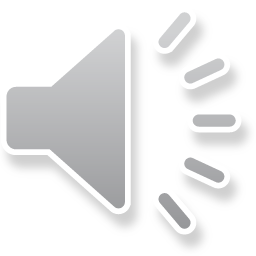 年终工作总结PPT
2019
日期：20XX
汇报人：
年终工作概述
1
工作完成情况
2
目录
工作成绩展示
3
工作存在不足
4
5
明年工作计划
01
年终工作概述
年终工作概述
01
02
04
03
ITEM
ITEM
ITEM
ITEM
年终工作概述
年终工作概述
年终工作概述
年终工作概述
Please replace text, click add relevant headline, modify the text content, also can copy your content to this directly. Please replace text, click add relevant headline, modify the text content, also can copy your content to this directly. Please replace text, click add relevant headline, modify the text content, also can copy your content to this directly.
Please replace text, click add relevant headline, modify the text content, also can copy your content to this directly. Please replace text, click add relevant headline, modify the text content, also can copy your content to this directly. Please replace text, click add relevant headline, modify the text content, also can copy your content to this directly.
Please replace text, click add relevant headline, modify the text content, also can copy your content to this directly. Please replace text, click add relevant headline, modify the text content, also can copy your content to this directly. Please replace text, click add relevant headline, modify the text content, also can copy your content to this directly.
Please replace text, click add relevant headline, modify the text content, also can copy your content to this directly. Please replace text, click add relevant headline, modify the text content, also can copy your content to this directly. Please replace text, click add relevant headline, modify the text content, also can copy your content to this directly.
年终工作概述
01
02
04
03
ITEM
ITEM
ITEM
ITEM
年终工作概述
年终工作概述
年终工作概述
年终工作概述
Please replace text, click add relevant headline, modify the text content, also can copy your content to this directly. Please replace text, click add relevant headline, modify the text content, also can copy your content to this directly. Please replace text, click add relevant headline, modify the text content, also can copy your content to this directly.
Please replace text, click add relevant headline, modify the text content, also can copy your content to this directly. Please replace text, click add relevant headline, modify the text content, also can copy your content to this directly. Please replace text, click add relevant headline, modify the text content, also can copy your content to this directly.
Please replace text, click add relevant headline, modify the text content, also can copy your content to this directly. Please replace text, click add relevant headline, modify the text content, also can copy your content to this directly. Please replace text, click add relevant headline, modify the text content, also can copy your content to this directly.
Please replace text, click add relevant headline, modify the text content, also can copy your content to this directly. Please replace text, click add relevant headline, modify the text content, also can copy your content to this directly. Please replace text, click add relevant headline, modify the text content, also can copy your content to this directly.
年终工作概述
点击请替换文字内容
点击请替换文字内容
点击请替换文字内容
点击请替换文字内容
Please replace text, click add relevant headline, modify the text content, also can copy your content to this directly.
Please replace text, click add relevant headline, modify the text content, also can copy your content to this directly.
Please replace text, click add relevant headline, modify the text content, also can copy your content to this directly.
Please replace text, click add relevant headline, modify the text content, also can copy your content to this directly.
点击请替换文字内容
点击请替换文字内容
点击请替换文字内容
点击请替换文字内容
Please replace text, click add relevant headline, modify the text content, also can copy your content to this directly.
Please replace text, click add relevant headline, modify the text content, also can copy your content to this directly.
Please replace text, click add relevant headline, modify the text content, also can copy your content to this directly.
Please replace text, click add relevant headline, modify the text content, also can copy your content to this directly.
年终工作概述
年终工作概述
年终工作概述
年终工作概述
Please replace text, click add relevant headline, modify the text content, also can copy your content to this directly. Please replace text, click add relevant headline, modify the text content, also can copy your content to this directly. Please replace text, click add relevant headline, modify the text content, also can copy your content to this directly.
Please replace text, click add relevant headline, modify the text content, also can copy your content to this directly. Please replace text, click add relevant headline, modify the text content, also can copy your content to this directly. Please replace text, click add relevant headline, modify the text content, also can copy your content to this directly.
Please replace text, click add relevant headline, modify the text content, also can copy your content to this directly. Please replace text, click add relevant headline, modify the text content, also can copy your content to this directly. Please replace text, click add relevant headline, modify the text content, also can copy your content to this directly.
01
02
03
04
05
06
年终工作概述
年终工作概述
年终工作概述
Please replace text, click add relevant headline, modify the text content, also can copy your content to this directly. Please replace text, click add relevant headline, modify the text content, also can copy your content to this directly. Please replace text, click add relevant headline, modify the text content, also can copy your content to this directly.
Please replace text, click add relevant headline, modify the text content, also can copy your content to this directly. Please replace text, click add relevant headline, modify the text content, also can copy your content to this directly. Please replace text, click add relevant headline, modify the text content, also can copy your content to this directly.
Please replace text, click add relevant headline, modify the text content, also can copy your content to this directly. Please replace text, click add relevant headline, modify the text content, also can copy your content to this directly. Please replace text, click add relevant headline, modify the text content, also can copy your content to this directly.
年终工作概述
年终工作概述
年终工作概述
年终工作概述
Please replace text, click add relevant headline, modify the text content, also can copy your content to this directly. Please replace text, click add relevant headline, modify the text content, also can copy your content to this directly. Please replace text, click add relevant headline, modify the text content, also can copy your content to this directly.
Please replace text, click add relevant headline, modify the text content, also can copy your content to this directly. Please replace text, click add relevant headline, modify the text content, also can copy your content to this directly. Please replace text, click add relevant headline, modify the text content, also can copy your content to this directly.
Please replace text, click add relevant headline, modify the text content, also can copy your content to this directly. Please replace text, click add relevant headline, modify the text content, also can copy your content to this directly. Please replace text, click add relevant headline, modify the text content, also can copy your content to this directly.
03
06
01
07
02
04
05
年终工作概述
年终工作概述
年终工作概述
年终工作概述
Please replace text, click add relevant headline, modify the text content, also can copy your content to this directly. Please replace text, click add relevant headline, modify the text content, also can copy your content to this directly. Please replace text, click add relevant headline, modify the text content, also can copy your content to this directly.
Please replace text, click add relevant headline, modify the text content, also can copy your content to this directly. Please replace text, click add relevant headline, modify the text content, also can copy your content to this directly. Please replace text, click add relevant headline, modify the text content, also can copy your content to this directly.
Please replace text, click add relevant headline, modify the text content, also can copy your content to this directly. Please replace text, click add relevant headline, modify the text content, also can copy your content to this directly. Please replace text, click add relevant headline, modify the text content, also can copy your content to this directly.
Please replace text, click add relevant headline, modify the text content, also can copy your content to this directly. Please replace text, click add relevant headline, modify the text content, also can copy your content to this directly. Please replace text, click add relevant headline, modify the text content, also can copy your content to this directly.
工作完成情况
2 、概述性文字观点
您的内容打在这里，或者通过复制您的文本后，在此框中选择粘贴，并选择只保留文字。您的内容打在这里。
1、概述性文字观点
您的内容打在这里，或者通过复制您的文本后，在此框中选择粘贴，并选择只保留文字。您的内容打在这里。
4、概述性文字观点
您的内容打在这里，或者通过复制您的文本后，在此框中选择粘贴，并选择只保留文字。您的内容打在这里。
3 、概述性文字观点
您的内容打在这里，或者通过复制您的文本后，在此框中选择粘贴，并选择只保留文字。您的内容打在这里。
添加标题
添加标题
添加标题
添加标题
工作完成情况
年终工作概述
年终工作概述
Please replace text, click add relevant headline, modify the text content, also can copy your content to this directly. Please replace text, click add relevant headline, modify the text content, also can copy your content to this directly. Please replace text, click add relevant headline, modify the text content, also can copy your content to this directly.
Please replace text, click add relevant headline, modify the text content, also can copy your content to this directly. Please replace text, click add relevant headline, modify the text content, also can copy your content to this directly. Please replace text, click add relevant headline, modify the text content, also can copy your content to this directly.
A
B
年终工作概述
年终工作概述
C
D
Please replace text, click add relevant headline, modify the text content, also can copy your content to this directly. Please replace text, click add relevant headline, modify the text content, also can copy your content to this directly. Please replace text, click add relevant headline, modify the text content, also can copy your content to this directly.
Please replace text, click add relevant headline, modify the text content, also can copy your content to this directly. Please replace text, click add relevant headline, modify the text content, also can copy your content to this directly. Please replace text, click add relevant headline, modify the text content, also can copy your content to this directly.
工作完成情况
年终工作概述
01
Please replace text, click add relevant headline, modify the text content, also can copy your content to this directly. Please replace text, click add relevant headline, modify the text content, also can copy your content to this directly. Please replace text, click add relevant headline, modify the text content, also can copy your content to this directly.
年终工作概述
02
Please replace text, click add relevant headline, modify the text content, also can copy your content to this directly. Please replace text, click add relevant headline, modify the text content, also can copy your content to this directly. Please replace text, click add relevant headline, modify the text content, also can copy your content to this directly.
03
年终工作概述
Please replace text, click add relevant headline, modify the text content, also can copy your content to this directly. Please replace text, click add relevant headline, modify the text content, also can copy your content to this directly. Please replace text, click add relevant headline, modify the text content, also can copy your content to this directly.
年终工作概述
04
Please replace text, click add relevant headline, modify the text content, also can copy your content to this directly. Please replace text, click add relevant headline, modify the text content, also can copy your content to this directly. Please replace text, click add relevant headline, modify the text content, also can copy your content to this directly.
工作完成情况
年终工作概述
01
Please replace text, click add relevant headline, modify the text content, also can copy your content to this directly. Please replace text, click add relevant headline, modify the text content, also can copy your content to this directly. Please replace text, click add relevant headline, modify the text content, also can copy your content to this directly.
年终工作概述
02
Please replace text, click add relevant headline, modify the text content, also can copy your content to this directly. Please replace text, click add relevant headline, modify the text content, also can copy your content to this directly. Please replace text, click add relevant headline, modify the text content, also can copy your content to this directly.
年终工作概述
03
Please replace text, click add relevant headline, modify the text content, also can copy your content to this directly. Please replace text, click add relevant headline, modify the text content, also can copy your content to this directly. Please replace text, click add relevant headline, modify the text content, also can copy your content to this directly.
年终工作概述
04
Please replace text, click add relevant headline, modify the text content, also can copy your content to this directly. Please replace text, click add relevant headline, modify the text content, also can copy your content to this directly. Please replace text, click add relevant headline, modify the text content, also can copy your content to this directly.
工作成绩展示
年终工作概述
Please replace text, click add relevant headline, modify the text content, also can copy your content to this directly. Please replace text, click add relevant headline, modify the text content, also can copy your content to this directly. Please replace text, click add relevant headline, modify the text content, also can copy your content to this directly.
年终工作概述
请替换文字内容
Please replace text, click add relevant headline, modify the text content, also can copy your content to this directly. Please replace text, click add relevant headline, modify the text content, also can copy your content to this directly. Please replace text, click add relevant headline, modify the text content, also can copy your content to this directly.
请替换文字内容
年终工作概述
Please replace text, click add relevant headline, modify the text content, also can copy your content to this directly. Please replace text, click add relevant headline, modify the text content, also can copy your content to this directly. Please replace text, click add relevant headline, modify the text content, also can copy your content to this directly.
年终工作概述
请替换文字内容
Please replace text, click add relevant headline, modify the text content, also can copy your content to this directly. Please replace text, click add relevant headline, modify the text content, also can copy your content to this directly. Please replace text, click add relevant headline, modify the text content, also can copy your content to this directly.
请替换文字内容
年终工作概述
年终工作概述
请替换文字内容
Please replace text, click add relevant headline, modify the text content, also can copy your content to this directly. Please replace text, click add relevant headline, modify the text content, also can copy your content to this directly. Please replace text, click add relevant headline, modify the text content, also can copy your content to this directly.
Please replace text, click add relevant headline, modify the text content, also can copy your content to this directly. Please replace text, click add relevant headline, modify the text content, also can copy your content to this directly. Please replace text, click add relevant headline, modify the text content, also can copy your content to this directly.
请替换文字内容
工作成绩展示
90%
80%
70%
95%
年终工作概述
年终工作概述
年终工作概述
年终工作概述
Please replace text, click add relevant headline, modify the text content, also can copy your content to this directly. Please replace text, click add relevant headline, modify the text content, also can copy your content to this directly. Please replace text, click add relevant headline, modify the text content, also can copy your content to this directly.
Please replace text, click add relevant headline, modify the text content, also can copy your content to this directly. Please replace text, click add relevant headline, modify the text content, also can copy your content to this directly. Please replace text, click add relevant headline, modify the text content, also can copy your content to this directly.
Please replace text, click add relevant headline, modify the text content, also can copy your content to this directly. Please replace text, click add relevant headline, modify the text content, also can copy your content to this directly. Please replace text, click add relevant headline, modify the text content, also can copy your content to this directly.
Please replace text, click add relevant headline, modify the text content, also can copy your content to this directly. Please replace text, click add relevant headline, modify the text content, also can copy your content to this directly. Please replace text, click add relevant headline, modify the text content, also can copy your content to this directly.
工作存在不足
添加标题
添加标题
添加标题
1
2
3
年终工作概述
年终工作概述
年终工作概述
Please replace text, click add relevant headline, modify the text content, also can copy your content to this directly. Please replace text, click add relevant headline, modify the text content, also can copy your content to this directly. Please replace text, click add relevant headline, modify the text content, also can copy your content to this directly.
Please replace text, click add relevant headline, modify the text content, also can copy your content to this directly. Please replace text, click add relevant headline, modify the text content, also can copy your content to this directly. Please replace text, click add relevant headline, modify the text content, also can copy your content to this directly.
Please replace text, click add relevant headline, modify the text content, also can copy your content to this directly. Please replace text, click add relevant headline, modify the text content, also can copy your content to this directly. Please replace text, click add relevant headline, modify the text content, also can copy your content to this directly.
工作存在不足
年终工作概述
Please replace text, click add relevant headline, modify the text content, also can copy your content to this directly. Please replace text, click add relevant headline, modify the text content, also can copy your content to this directly. Please replace text, click add relevant headline, modify the text content, also can copy your content to this directly.
年终工作概述
年终工作概述
Please replace text, click add relevant headline, modify the text content, also can copy your content to this directly. Please replace text, click add relevant headline, modify the text content, also can copy your content to this directly. Please replace text, click add relevant headline, modify the text content, also can copy your content to this directly.
Please replace text, click add relevant headline, modify the text content, also can copy your content to this directly. Please replace text, click add relevant headline, modify the text content, also can copy your content to this directly. Please replace text, click add relevant headline, modify the text content, also can copy your content to this directly.
工作存在不足
存在的问题标题
这里可以添加主要内容这里可以添加主要内容这里可以添加主要内容这里可以添加主要内容可以添加主要内容
1
这里可以添加主要内容这里可以添加主要内容这里可以添加主要内容这里可以添加主要内容可以添加主要内容
存在的问题标题
2
这里可以添加主要内容这里可以添加主要内容这里可以添加主要内容这里可以添加主要内容可以添加主要内容
3
存在的问题标题
明年工作计划
年终工作概述
年终工作概述
Please replace text, click add relevant headline, modify the text content, also can copy your content to this directly. Please replace text, click add relevant headline, modify the text content, also can copy your content to this directly. Please replace text, click add relevant headline, modify the text content, also can copy your content to this directly.
Please replace text, click add relevant headline, modify the text content, also can copy your content to this directly. Please replace text, click add relevant headline, modify the text content, also can copy your content to this directly. Please replace text, click add relevant headline, modify the text content, also can copy your content to this directly.
1
1
年终工作概述
年终工作概述
1
1
Please replace text, click add relevant headline, modify the text content, also can copy your content to this directly. Please replace text, click add relevant headline, modify the text content, also can copy your content to this directly. Please replace text, click add relevant headline, modify the text content, also can copy your content to this directly.
Please replace text, click add relevant headline, modify the text content, also can copy your content to this directly. Please replace text, click add relevant headline, modify the text content, also can copy your content to this directly. Please replace text, click add relevant headline, modify the text content, also can copy your content to this directly.
明年工作计划
01
02
03
04
05
年终工作概述
年终工作概述
年终工作概述
年终工作概述
年终工作概述
Please replace text, click add relevant headline, modify the text content, also can copy your content to this directly. Please replace text, click add relevant headline, modify the text content, also can copy your content to this directly. Please replace text, click add relevant headline, modify the text content, also can copy your content to this directly.
Please replace text, click add relevant headline, modify the text content, also can copy your content to this directly. Please replace text, click add relevant headline, modify the text content, also can copy your content to this directly. Please replace text, click add relevant headline, modify the text content, also can copy your content to this directly.
Please replace text, click add relevant headline, modify the text content, also can copy your content to this directly. Please replace text, click add relevant headline, modify the text content, also can copy your content to this directly. Please replace text, click add relevant headline, modify the text content, also can copy your content to this directly.
Please replace text, click add relevant headline, modify the text content, also can copy your content to this directly. Please replace text, click add relevant headline, modify the text content, also can copy your content to this directly. Please replace text, click add relevant headline, modify the text content, also can copy your content to this directly.
Please replace text, click add relevant headline, modify the text content, also can copy your content to this directly. Please replace text, click add relevant headline, modify the text content, also can copy your content to this directly. Please replace text, click add relevant headline, modify the text content, also can copy your content to this directly.
明年工作计划
年终工作概述
Please replace text, click add relevant headline, modify the text content, also can copy your content to this directly. Please replace text, click add relevant headline, modify the text content, also can copy your content to this directly. Please replace text, click add relevant headline, modify the text content, also can copy your content to this directly.
年终工作概述
Please replace text, click add relevant headline, modify the text content, also can copy your content to this directly. Please replace text, click add relevant headline, modify the text content, also can copy your content to this directly. Please replace text, click add relevant headline, modify the text content, also can copy your content to this directly.
年终工作概述
Please replace text, click add relevant headline, modify the text content, also can copy your content to this directly. Please replace text, click add relevant headline, modify the text content, also can copy your content to this directly. Please replace text, click add relevant headline, modify the text content, also can copy your content to this directly.
年终工作概述
年终工作概述
Please replace text, click add relevant headline, modify the text content, also can copy your content to this directly. Please replace text, click add relevant headline, modify the text content, also can copy your content to this directly. Please replace text, click add relevant headline, modify the text content, also can copy your content to this directly.
201X
Please replace text, click add relevant headline, modify the text content, also can copy your content to this directly. Please replace text, click add relevant headline, modify the text content, also can copy your content to this directly. Please replace text, click add relevant headline, modify the text content, also can copy your content to this directly.
明年工作计划
33 %
请替换文字内容
年终工作概述
年终工作概述
33 %
33 %
Please replace text, click add relevant headline, modify the text content, also can copy your content to this directly. Please replace text, click add relevant headline, modify the text content, also can copy your content to this directly. Please replace text, click add relevant headline, modify the text content, also can copy your content to this directly.
Please replace text, click add relevant headline, modify the text content, also can copy your content to this directly. Please replace text, click add relevant headline, modify the text content, also can copy your content to this directly. Please replace text, click add relevant headline, modify the text content, also can copy your content to this directly.
01
02
请替换文字内容
请替换文字内容
年终工作概述
03
Please replace text, click add relevant headline, modify the text content, also can copy your content to this directly. Please replace text, click add relevant headline, modify the text content, also can copy your content to this directly. Please replace text, click add relevant headline, modify the text content, also can copy your content to this directly.
明年工作计划
年终工作概述
年终工作概述
Please replace text, click add relevant headline, modify the text content, also can copy your content to this directly. Please replace text, click add relevant headline, modify the text content, also can copy your content to this directly. Please replace text, click add relevant headline, modify the text content, also can copy your content to this directly.
04
点击添加文字标题
Please replace text, click add relevant headline, modify the text content, also can copy your content to this directly. Please replace text, click add relevant headline, modify the text content, also can copy your content to this directly. Please replace text, click add relevant headline, modify the text content, also can copy your content to this directly.
03
点击添加文字标题
02
点击添加文字标题
年终工作概述
年终工作概述
Please replace text, click add relevant headline, modify the text content, also can copy your content to this directly. Please replace text, click add relevant headline, modify the text content, also can copy your content to this directly. Please replace text, click add relevant headline, modify the text content, also can copy your content to this directly.
01
点击添加文字标题
Please replace text, click add relevant headline, modify the text content, also can copy your content to this directly. Please replace text, click add relevant headline, modify the text content, also can copy your content to this directly. Please replace text, click add relevant headline, modify the text content, also can copy your content to this directly.
明年工作计划
第1季度
第3季度
1-3月
7-9月
第2季度
第4季度
年终工作概述
年终工作概述
4-6月
10-12月
Please replace text, click add relevant headline, modify the text content, also can copy your content to this directly. Please replace text, click add relevant headline, modify the text content, also can copy your content to this directly. Please replace text, click add relevant headline, modify the text content, also can copy your content to this directly.
Please replace text, click add relevant headline, modify the text content, also can copy your content to this directly. Please replace text, click add relevant headline, modify the text content, also can copy your content to this directly. Please replace text, click add relevant headline, modify the text content, also can copy your content to this directly.
年终工作概述
年终工作概述
Please replace text, click add relevant headline, modify the text content, also can copy your content to this directly. Please replace text, click add relevant headline, modify the text content, also can copy your content to this directly. Please replace text, click add relevant headline, modify the text content, also can copy your content to this directly.
Please replace text, click add relevant headline, modify the text content, also can copy your content to this directly. Please replace text, click add relevant headline, modify the text content, also can copy your content to this directly. Please replace text, click add relevant headline, modify the text content, also can copy your content to this directly.
明年工作计划
年终工作概述
年终工作概述
Please replace text, click add relevant headline, modify the text content, also can copy your content to this directly. Please replace text, click add relevant headline, modify the text content, also can copy your content to this directly. Please replace text, click add relevant headline, modify the text content, also can copy your content to this directly.
Please replace text, click add relevant headline, modify the text content, also can copy your content to this directly. Please replace text, click add relevant headline, modify the text content, also can copy your content to this directly. Please replace text, click add relevant headline, modify the text content, also can copy your content to this directly.
1
3
2
4
年终工作概述
年终工作概述
Please replace text, click add relevant headline, modify the text content, also can copy your content to this directly. Please replace text, click add relevant headline, modify the text content, also can copy your content to this directly. Please replace text, click add relevant headline, modify the text content, also can copy your content to this directly.
Please replace text, click add relevant headline, modify the text content, also can copy your content to this directly. Please replace text, click add relevant headline, modify the text content, also can copy your content to this directly. Please replace text, click add relevant headline, modify the text content, also can copy your content to this directly.
观
谢
看
谢